Semantisatieverhaal:Vorige week maandag, het was toen vakantie, heb ik een heel eind met mijn hond gewandeld. Toen ik 's morgens weg ging was het nog prachtig weer. Maar al snel begon het te regenen. Ik heb die dag zoveel neerslag, dat is het water dat als regen, sneeuw of hagel uit de lucht valt, op mijn hoofd gekregen dat ik snipverkouden ben geworden. Mijn moeder heeft allemaal verschillende vruchten voor mij gekocht. Ik moest dat opeten (voor de vitamines) om snel weer beter te worden. De vrucht is iets wat aan een boom of uit de grond groeit en waar zaadjes in zitten. Ik houd het meeste van zachte vruchten zoals aardbeien, bananen of perziken. Ik bewaar het fruit altijd op de fruitschaal in de woonkamer. Maar na een dag zag ik er allemaal kleine vliegjes opzitten. Fruitvliegjes. Eerst waren het er nog maar een paar maar al snel waren het zoveel: Het leek wel een explosie! De explosie is de snelle groei van iets. Ik keek eens wat beter naar de vruchten en toen zag ik het al: de aardbeien waren al aan het rotten. Rotten is niet meer goed zijn en steeds slechter worden. Ik kon de aardbeien nu niet meer eten. Misschien waren ze wel giftig geworden. Giftig betekent je kunt er ziek van worden of dood van gaan. ​Snel heb ik al het fruit weggegooid. Mijn moeder vertelde later dat ik de volgende keer beter een ander soort fruit kan kopen. De soort is de dingen die bij elkaar horen. Appels en peren bijvoorbeeld kun je veel langer bewaren.  Dit harde fruit ligt nu al een week op de fruitschaal en het is nog steeds goed. En er zitten ook geen fruitvliegjes op. Dat is een groot verschil met het zachte fruit van eerst. Het verschil betekent dan zijn dingen niet helemaal hetzelfde. Gelukkig ben ik snel beter geworden.  Eten jullie ook altijd extra fruit als je ziek bent?
Gerarda Das
Mariët Koster
Mandy Routledge
Francis Vrielink
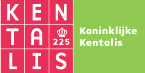 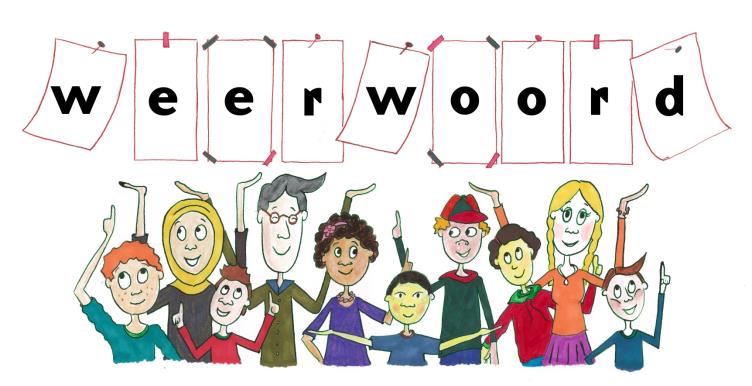 Week 44 – 29 oktober 2019
Niveau AA
de neerslag
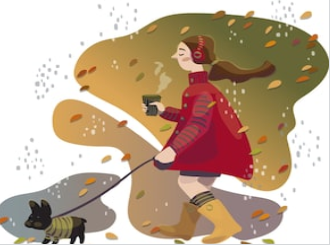 de vrucht
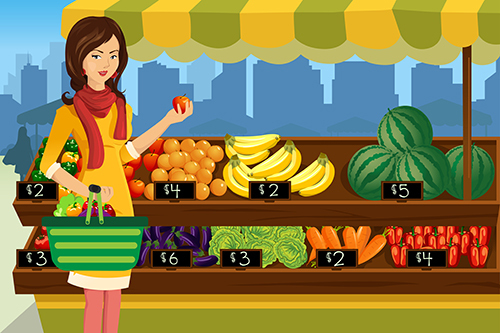 Dat vind ik ook!
de explosie
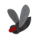 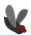 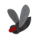 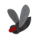 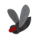 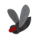 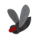 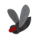 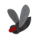 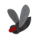 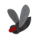 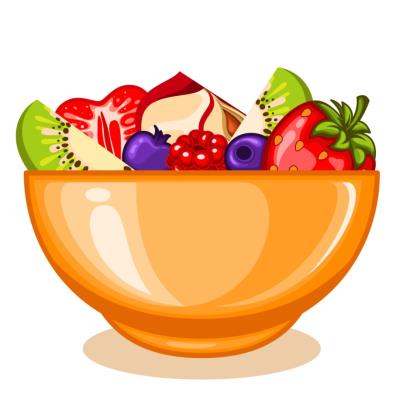 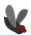 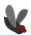 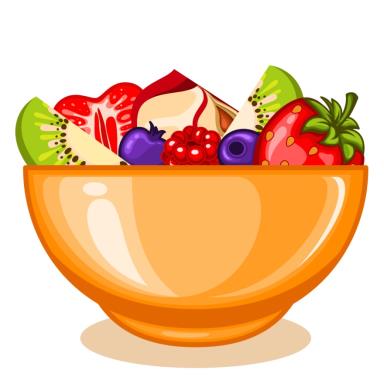 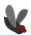 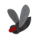 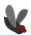 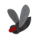 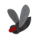 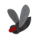 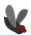 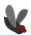 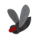 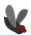 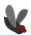 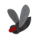 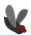 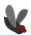 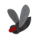 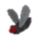 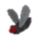 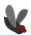 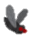 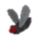 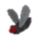 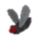 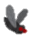 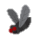 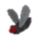 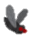 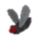 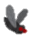 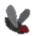 rotten
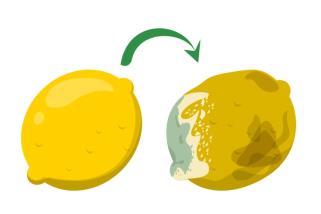 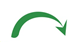 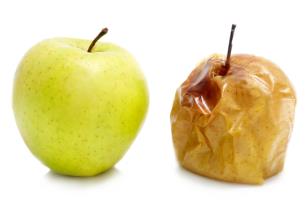 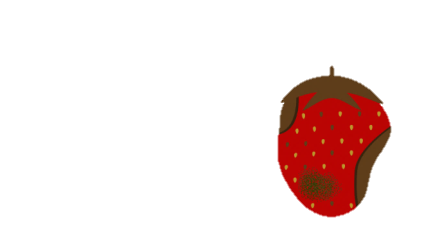 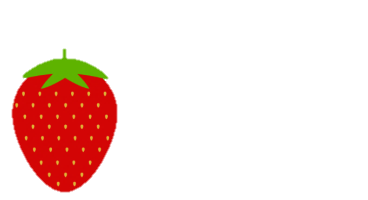 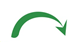 giftig
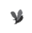 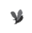 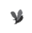 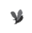 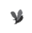 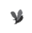 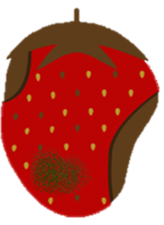 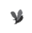 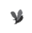 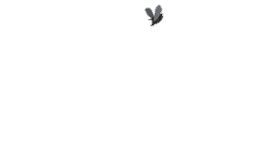 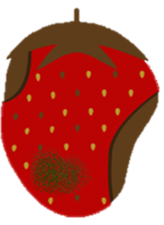 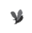 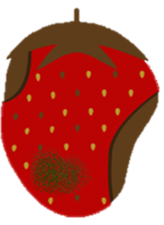 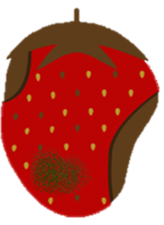 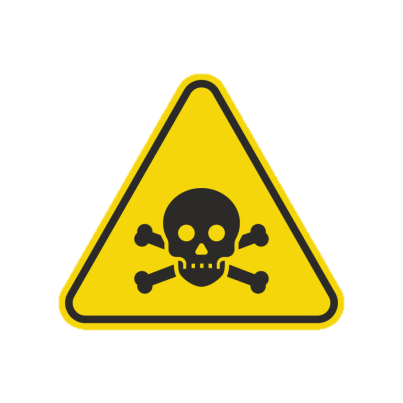 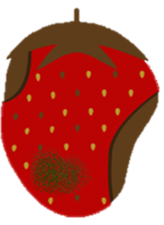 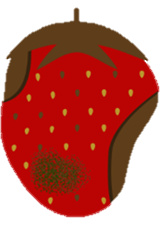 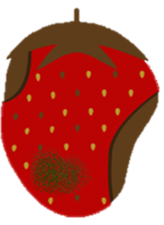 de soort
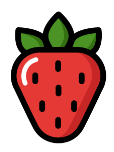 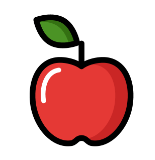 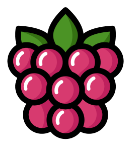 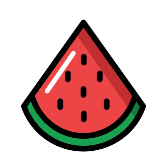 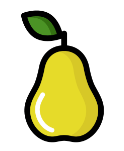 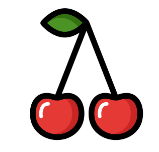 het verschil
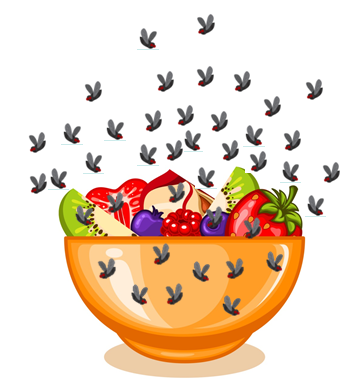 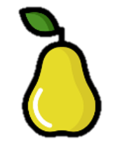 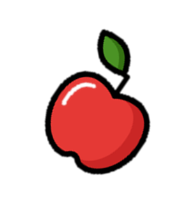 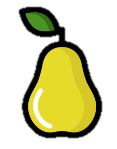 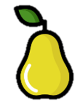 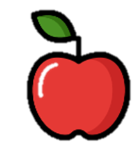 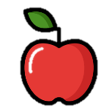 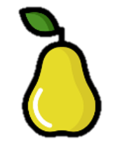 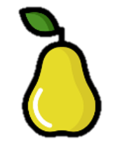 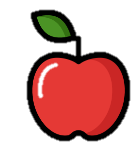 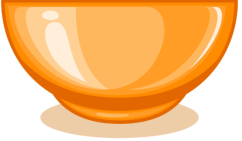 na twee dagen ……
Op de woordmuur:
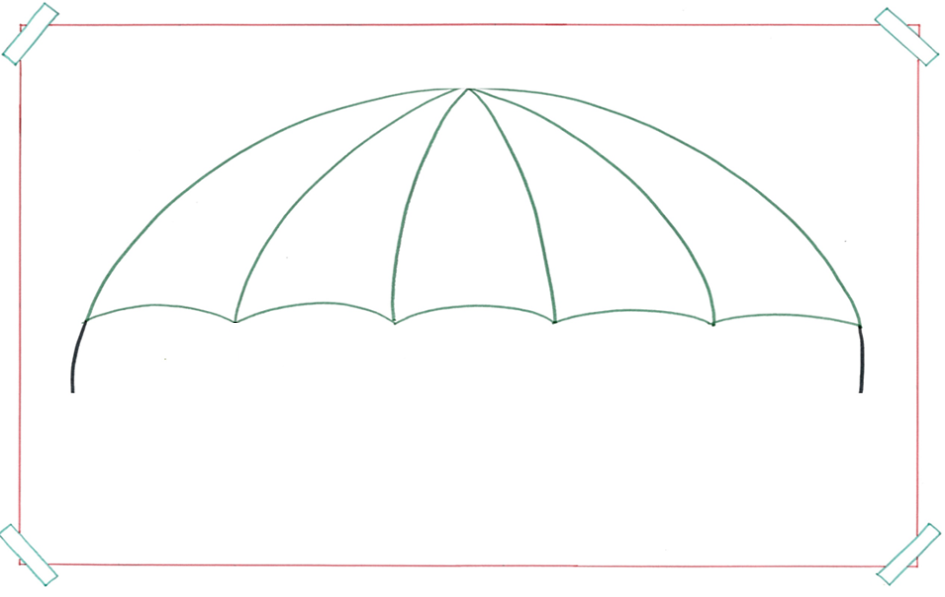 de vrucht
= iets wat aan een boom of uit de grond groeit waar zaadjes in zitten
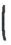 de appel
de peer
de kastanje
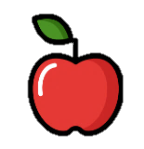 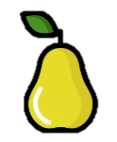 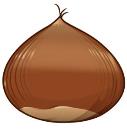 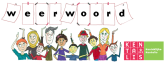 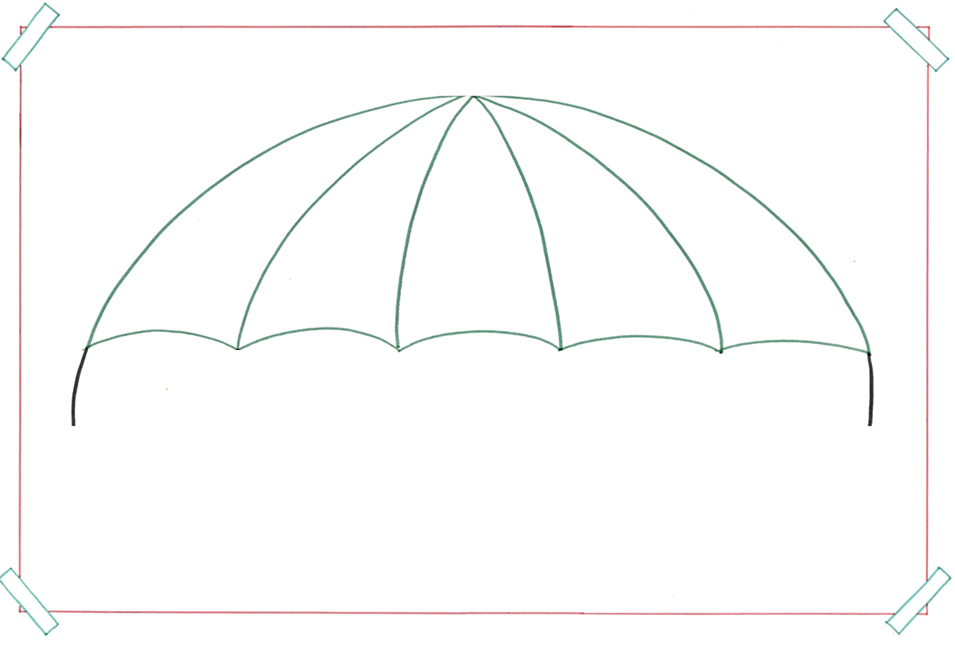 de neerslag
= het water dat als regen, sneeuw of hagel uit de lucht valt.
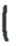 de hagel
de sneeuw
de regen
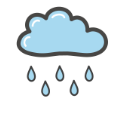 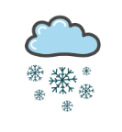 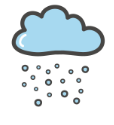 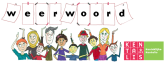 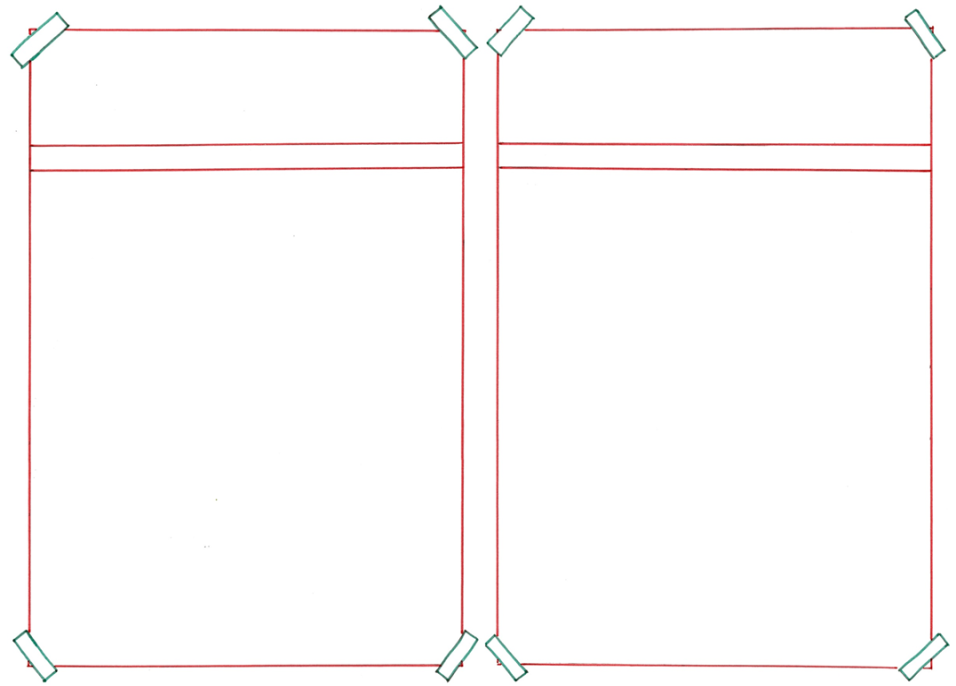 giftig
gezond
= goed voor de gezondheid
 
 
 
 
 
  

Fruit eten is heel gezond.
= je kunt er ziek van worden of dood van gaan

 
 
 

 
   
Rottende aardbeien kunnen giftig zijn.
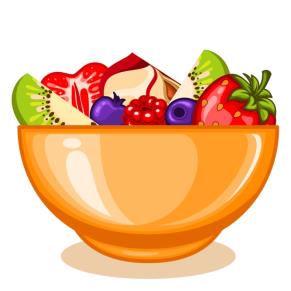 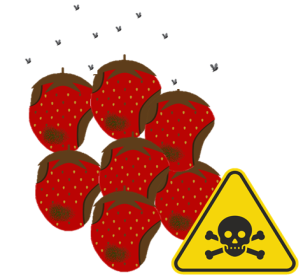 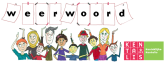 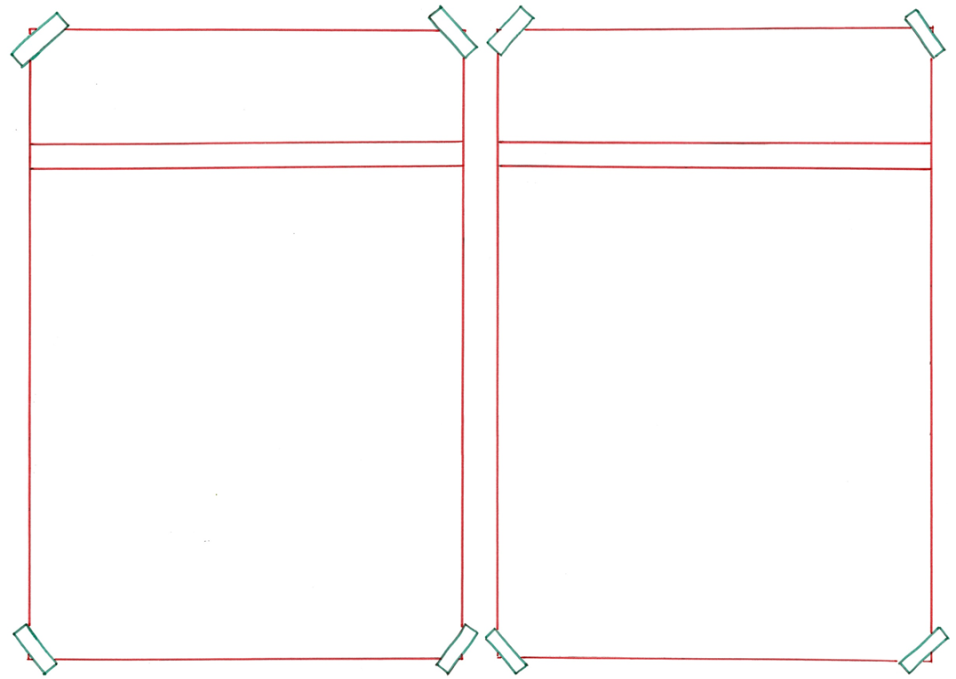 het verschil
de overeenkomst
= dan zijn dingen niet helemaal hetzelfde

 
 
 
 
 
Twee dagen op de fruit-schaal: wat een verschil!
= dan zijn dingen wel hetzelfde
 
 
 
 

  


Dit is de overeenkomst tussen appels en peren.
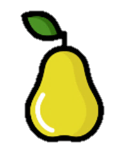 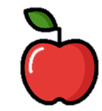 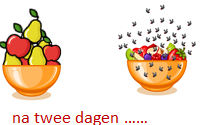 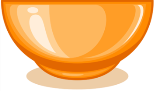 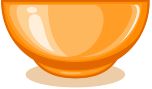 na twee dagen….
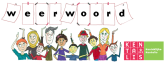 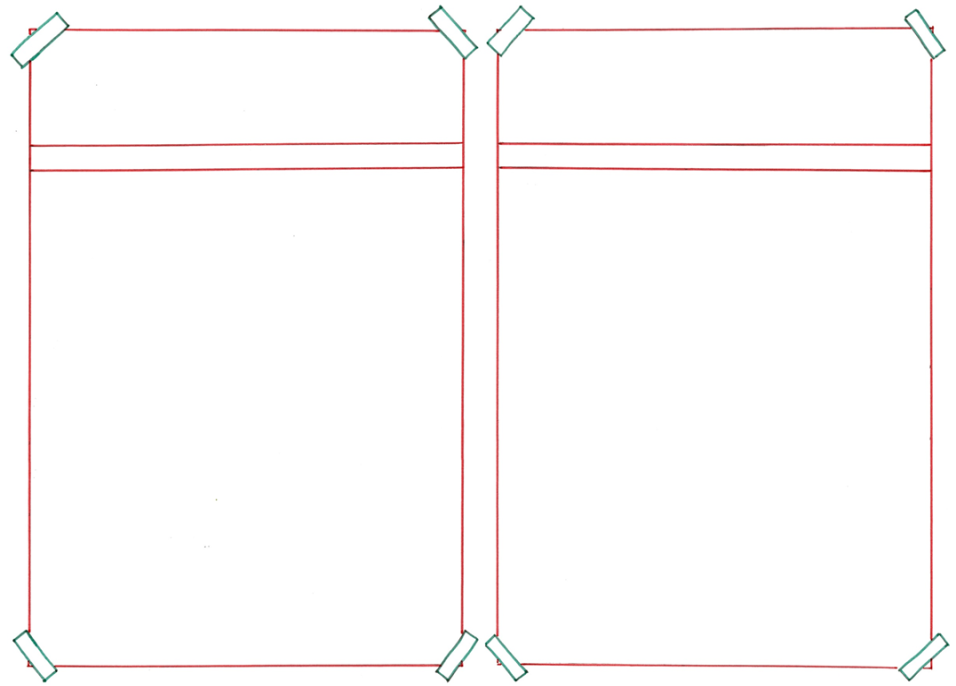 de explosie
de snelle afname
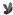 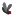 = snel minder worden
 
 
 
 
  



Na het opruimen was er een snelle afname van de fruitvliegjes!
= de snelle groei van iets
 
 
 
 
    

Er was een explosie van fruitvliegjes te zien.
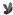 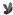 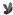 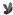 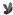 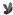 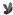 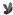 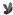 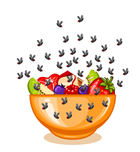 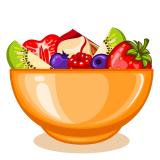 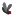 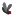 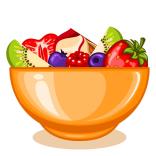 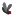 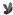 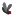 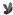 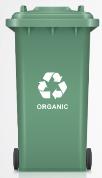 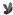 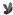 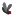 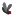 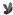 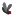 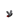 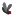 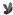 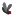 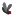 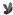 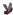 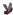 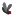 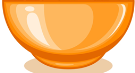 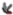 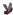 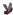 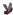 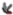 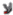 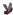 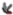 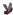 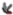 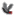 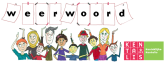 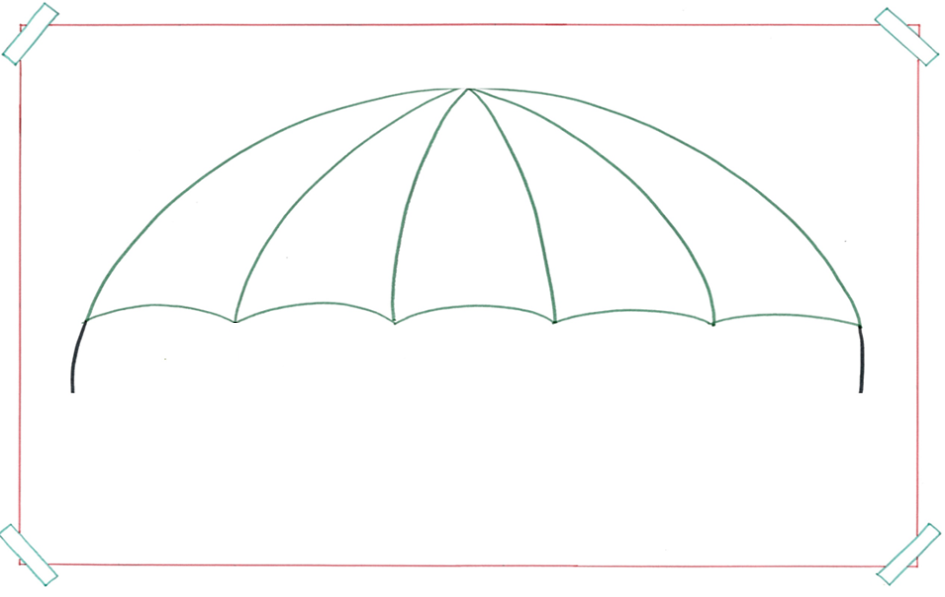 de soort
= de dingen die bij elkaar horen
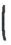 het fruit
de noten
de groente
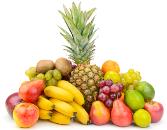 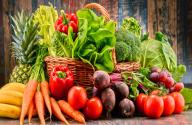 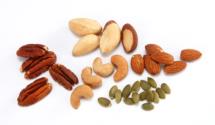 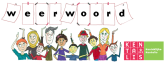 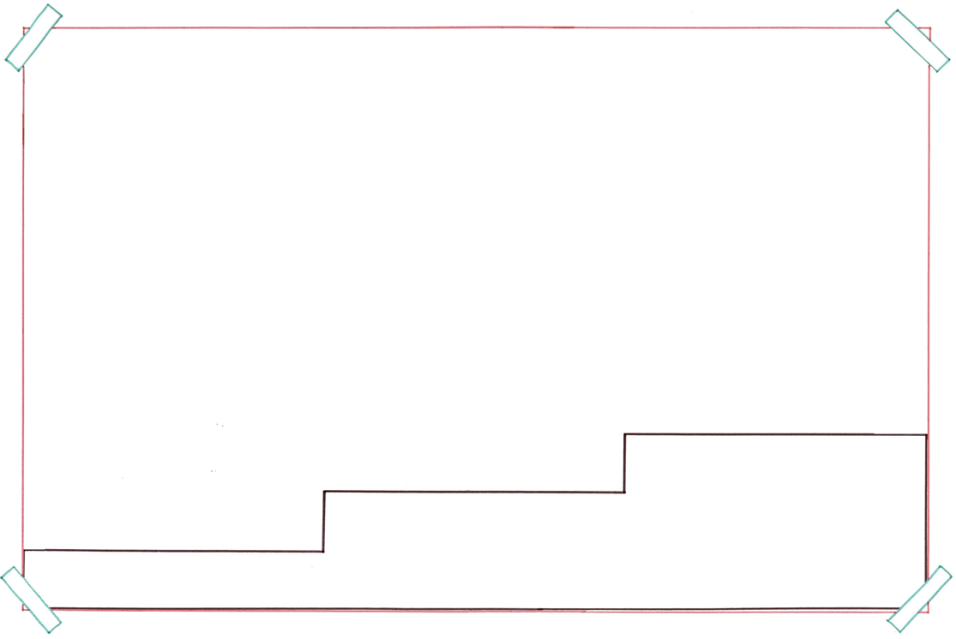 Aardbeien gaan heel snel rotten.
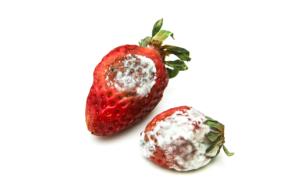 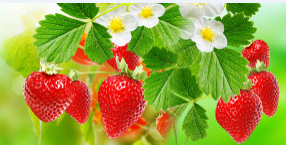 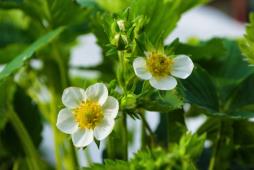 rotten
groeien
= niet meer goed zijn en steeds slechter worden
bloeien
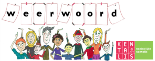